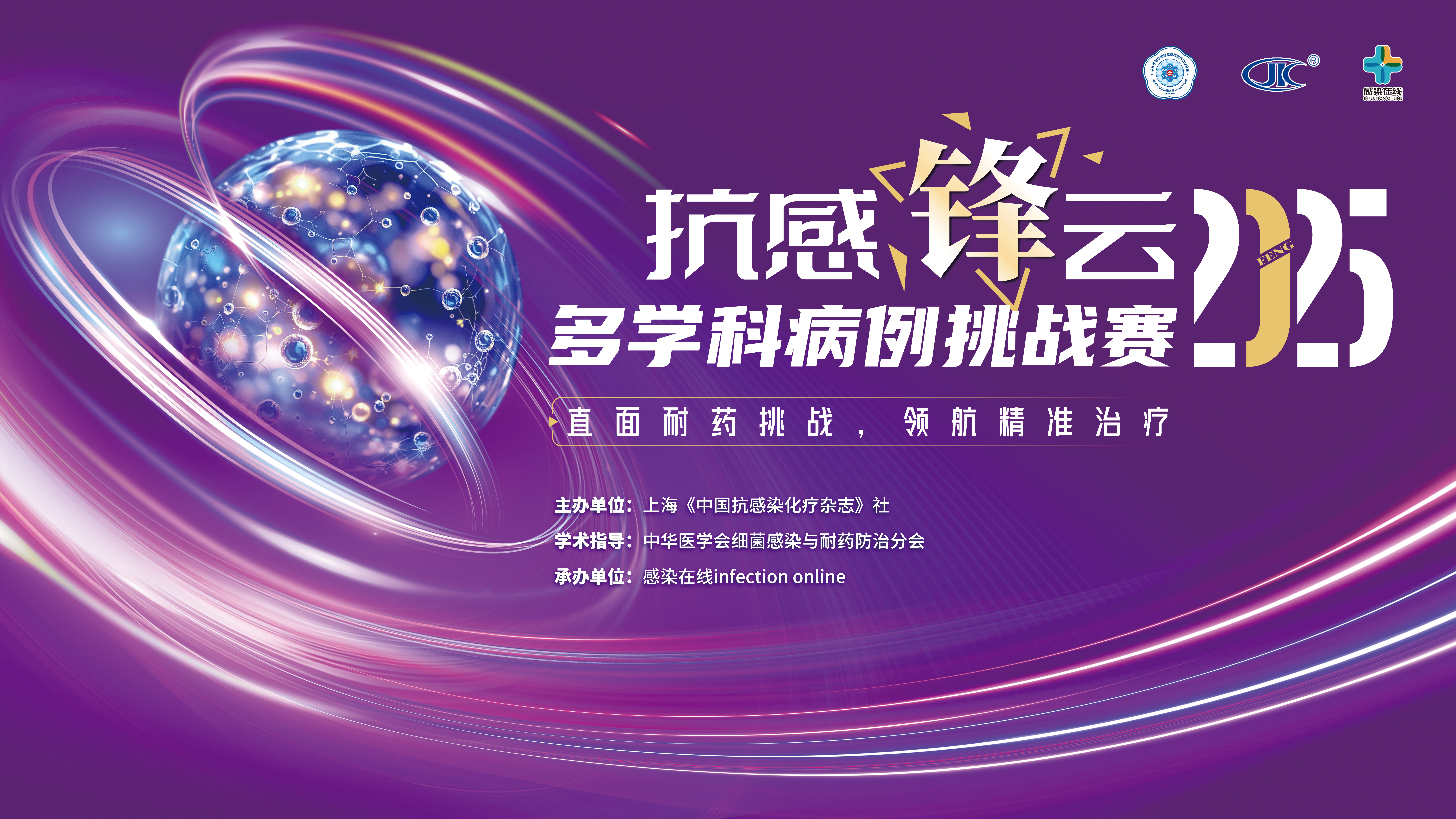 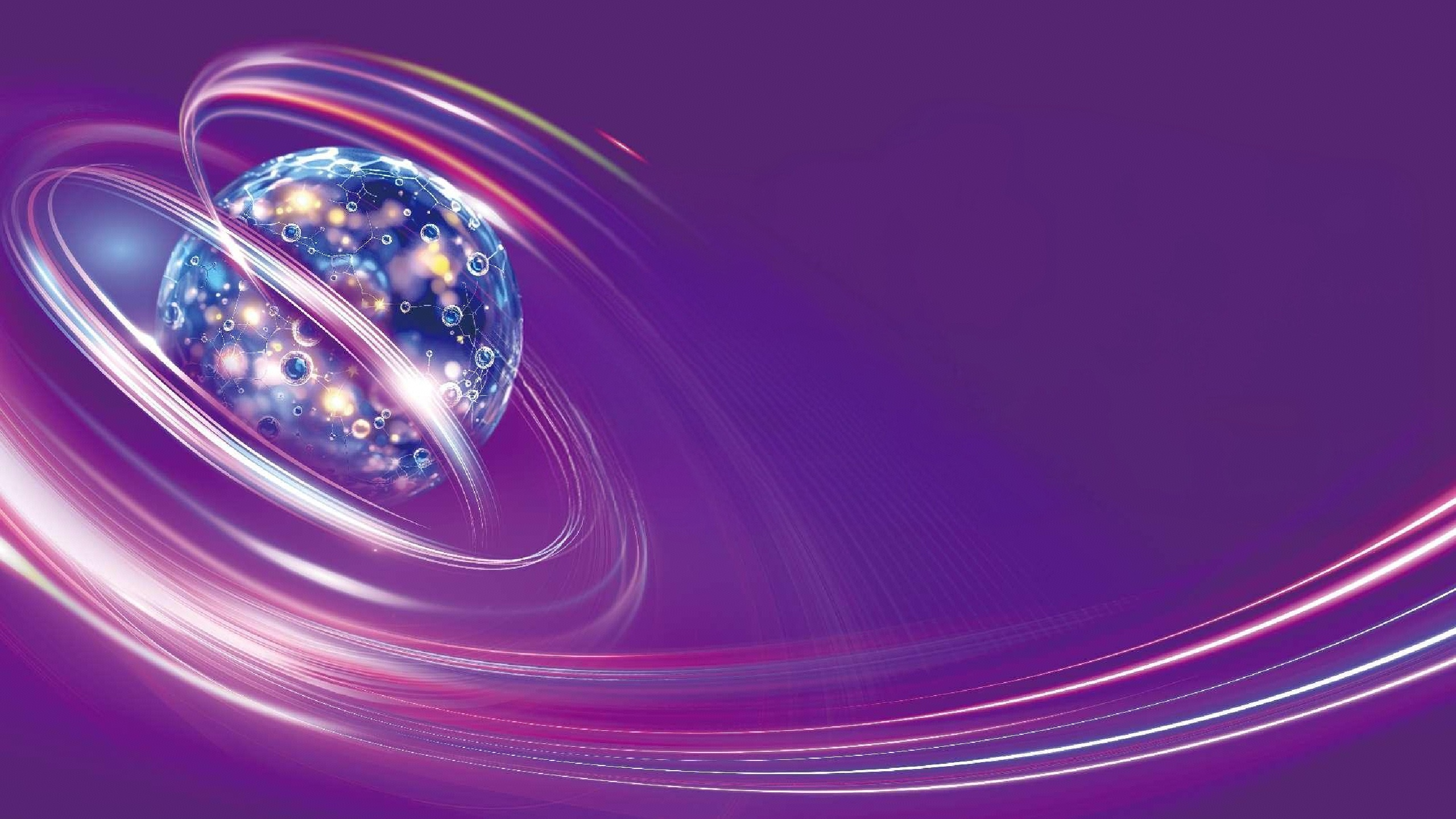 病例写作报告清单
个人简介
题目要求
病例简介
诊断与治疗
病例讨论
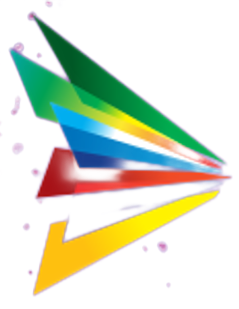 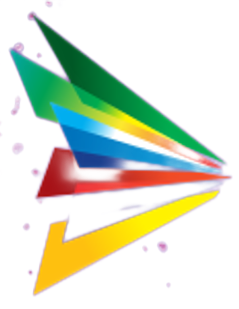 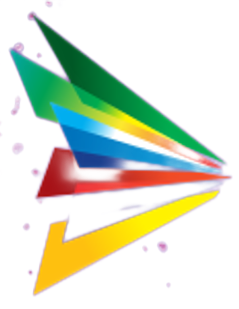 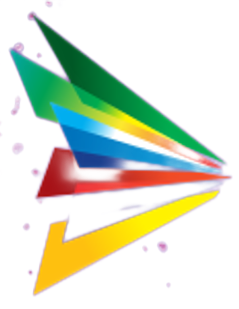 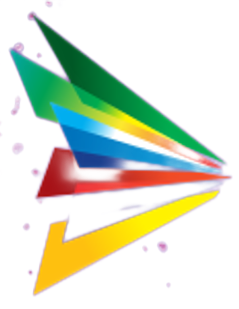 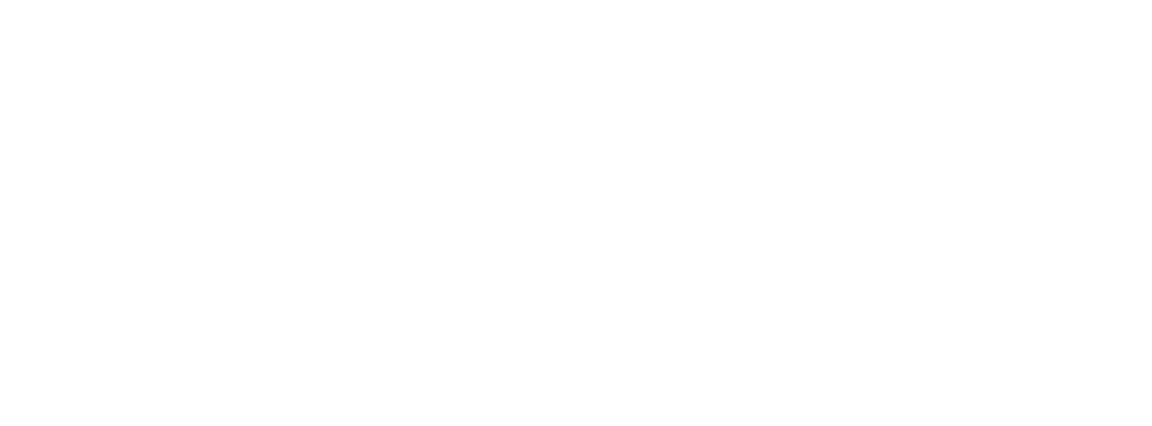 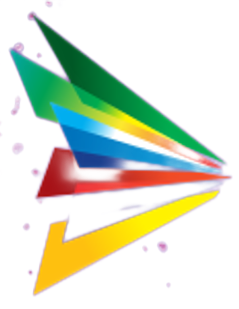 个人简介
作者姓名：
单位：
科室：
病例题目：
参赛宣言：
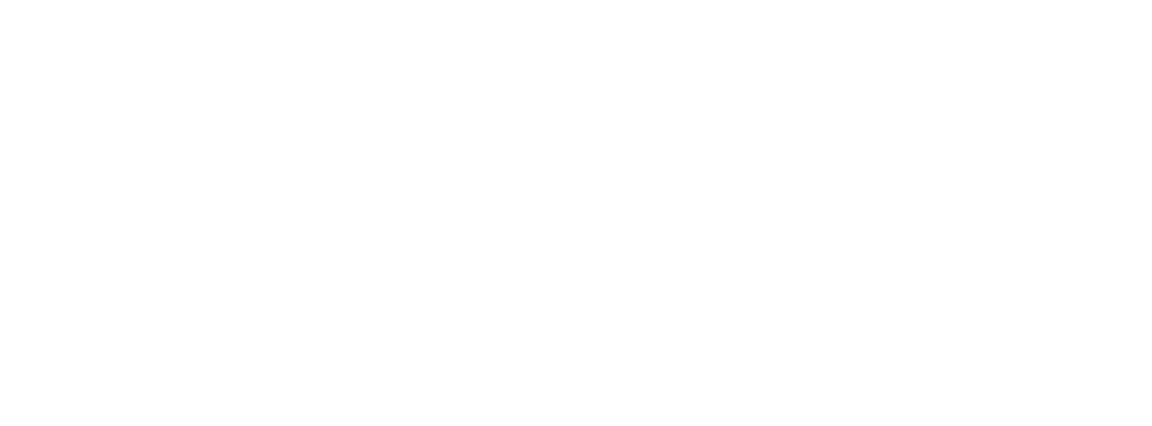 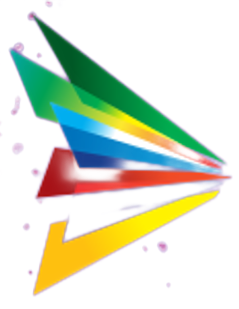 题目要求
题目需体现主诉与最终诊断的关联性：标题中需包含核心主诉（症状/体征）及最终诊断， 避免模糊表述，突出临床思维的逻辑链条
示例:一例以发热、CRP升高为表现的社区获得性肺炎病例报告
标题需明确体现耐药菌类型或感染防控场景
示例：一例ICU内碳青霉烯耐药肺炎克雷伯菌（CRKP）肺部感染的防控与治疗决策
题目应简洁，尽量控制在30个中文字符以内
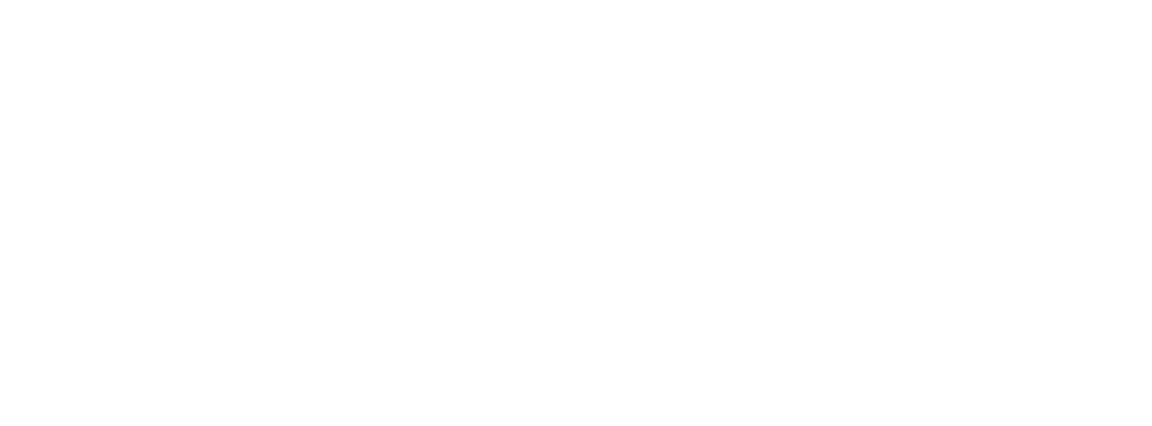 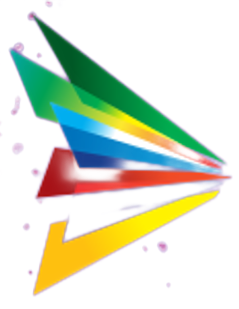 病例简介-摘要
摘要部分
独特性：说明病例的临床价值（如罕见病、特殊干预、诊断难点
背景：患者概况、核心问题与经验总结（1-2句话）
01
02
示例：本病例为老年男性，以不明原因发热起病，最终确诊为鹦鹉热衣原体肺炎，提示对非典型病原体的早期筛查重要性。
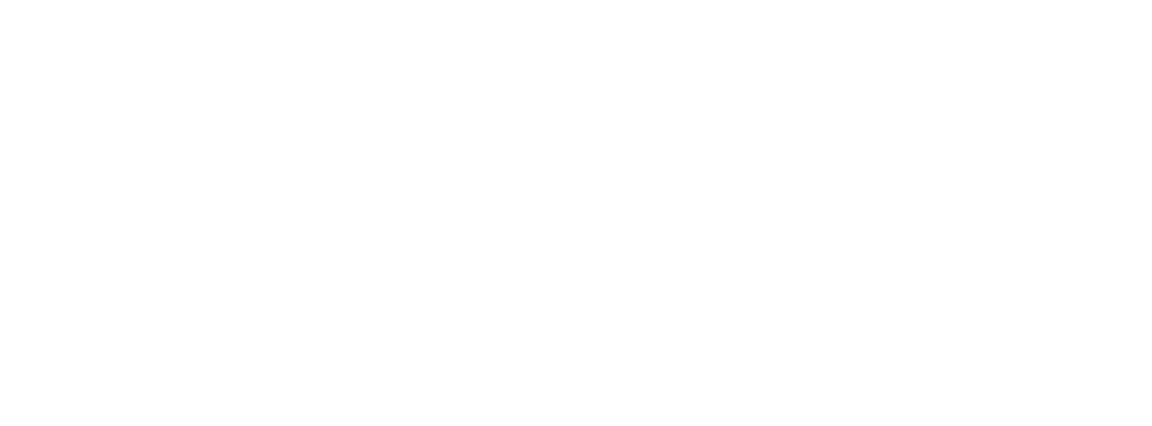 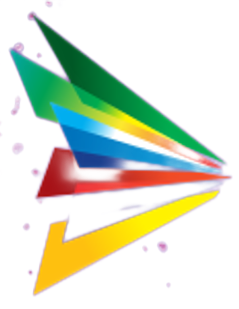 病例简介-患者信息（匿名化）
01
02
人口学信息
主诉
年龄、性别、职业、居住地
症状时程（如“发热5天，咳嗽伴胸痛2天”）
症状特征：性质（钝痛/锐痛）、部位（右下腹）、变化（进行性加重）
就诊时间：首次就诊/或因何转入本院时间
治疗：重要的检查诊断、治疗（尤其是感染相关的病原、抗菌药等）
03
04
既往史
相关既往干预措施和结局
慢性病（高血压、糖尿病）、手术史、过敏史
家族史：遗传病、肿瘤
生活方式：吸烟、饮酒
心理状况等。
曾用药物/手术及其效果
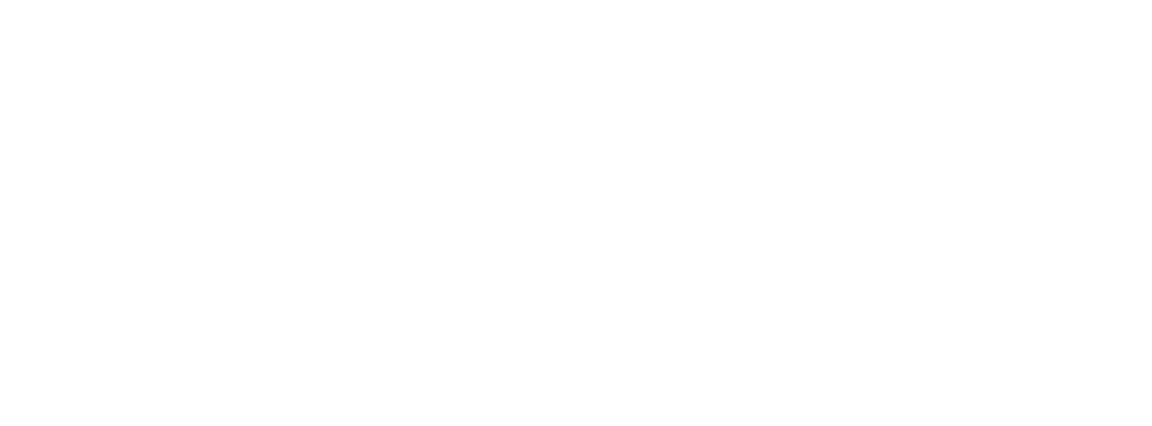 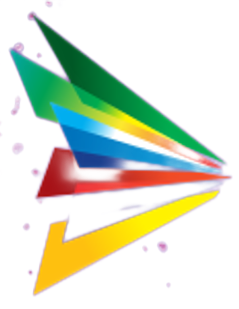 病例简介-临床发现
01
02
辅助检查:

检查时间:初步实验室结果(如血常规、血生化以及CRP、PCT、GM试验、G试验等感染相关的实验室检查)、影像学(X线/CT关键描述)
示例:体温39.2°C,右肺湿啰音;胸CT示右下肺实变影;WBC 15×10⁹/L,CRP 120mg/L。
体格检查:
生命体征:体温、血压、心率、呼吸频率(如“T 39.5℃,BP 130/80mmHg”等)系统查体:按头颈、胸腹、四肢顺序描述关键的异常体征
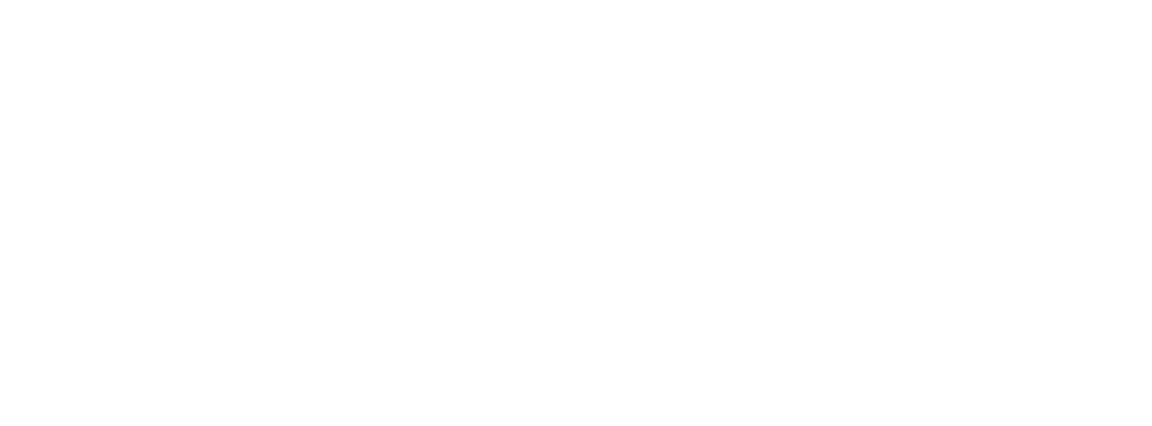 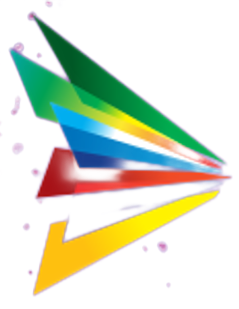 诊断与治疗-诊断评估
01
诊断方法
实验室(血培养、分子检测)、影像(CT/MRI)、病理活检
02
诊断难点
不典型表现、检验假阴性、鉴别诊断复杂(如“需排除结核、肿瘤”)
03
诊断依据
支持最终诊断的关键证据(如“痰培养检出肺炎链球菌”)
04
预后评估
使用评分系统(如CURB-65评分)、预期恢复时间
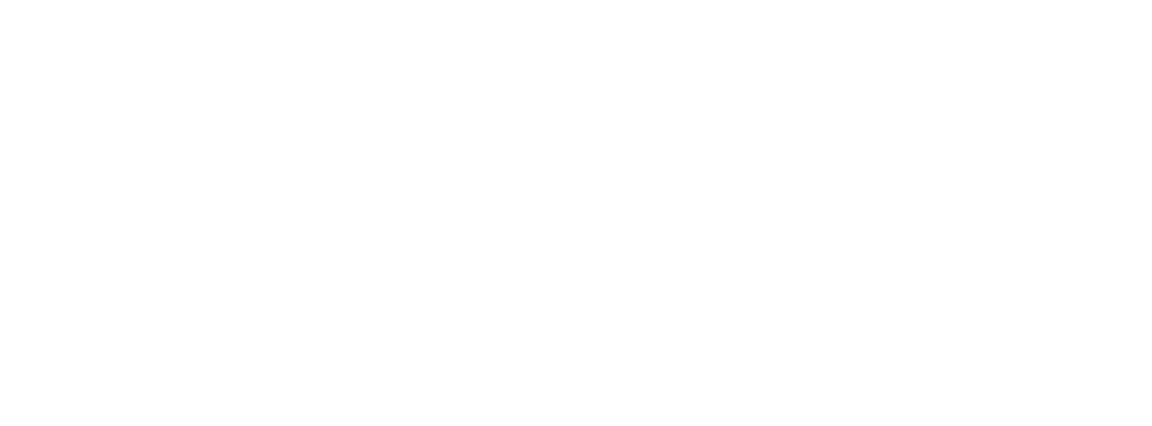 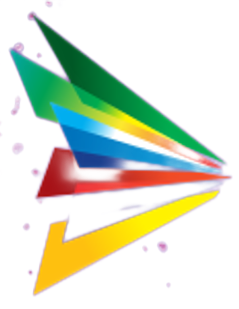 诊断与治疗-临床诊断
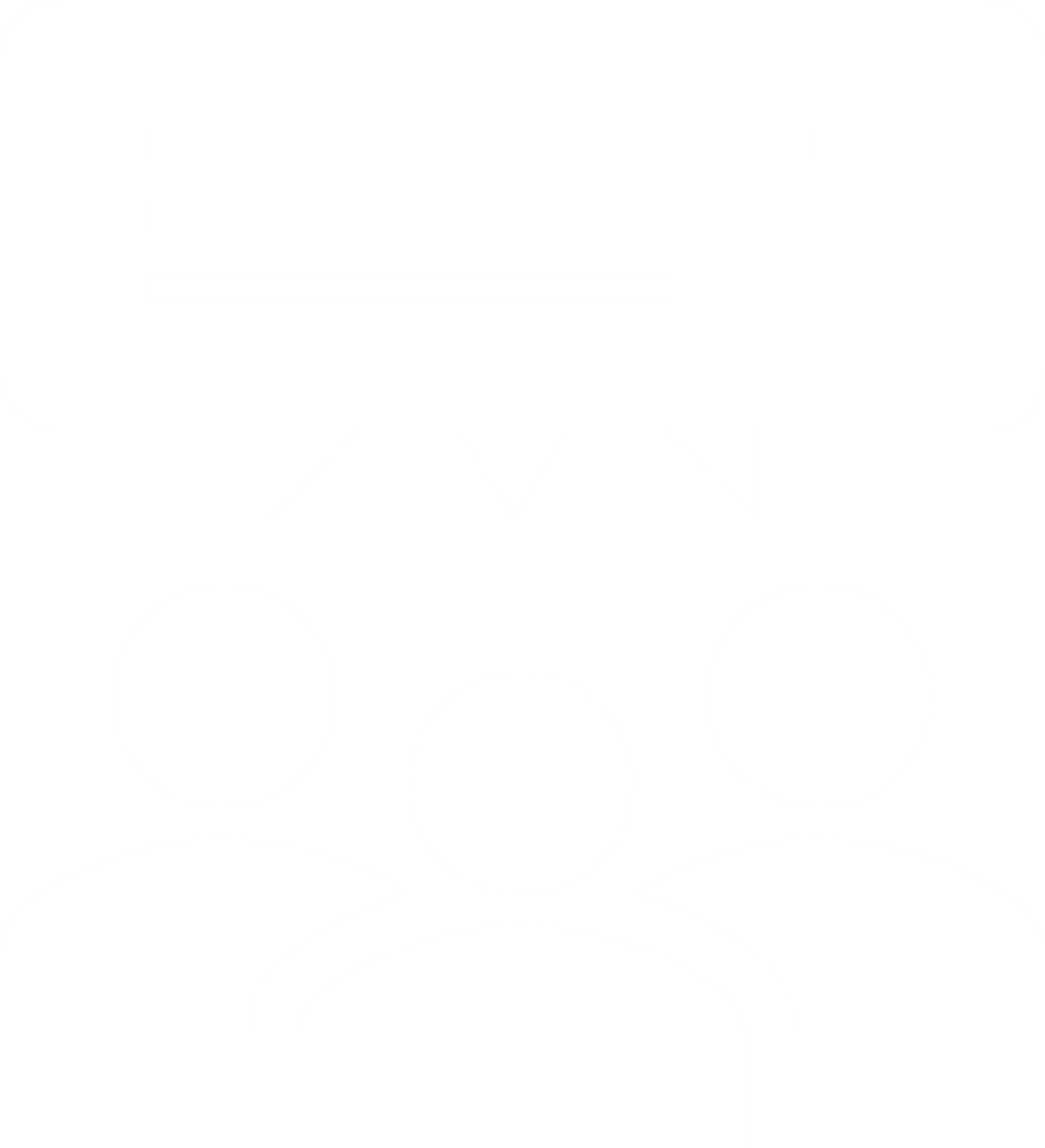 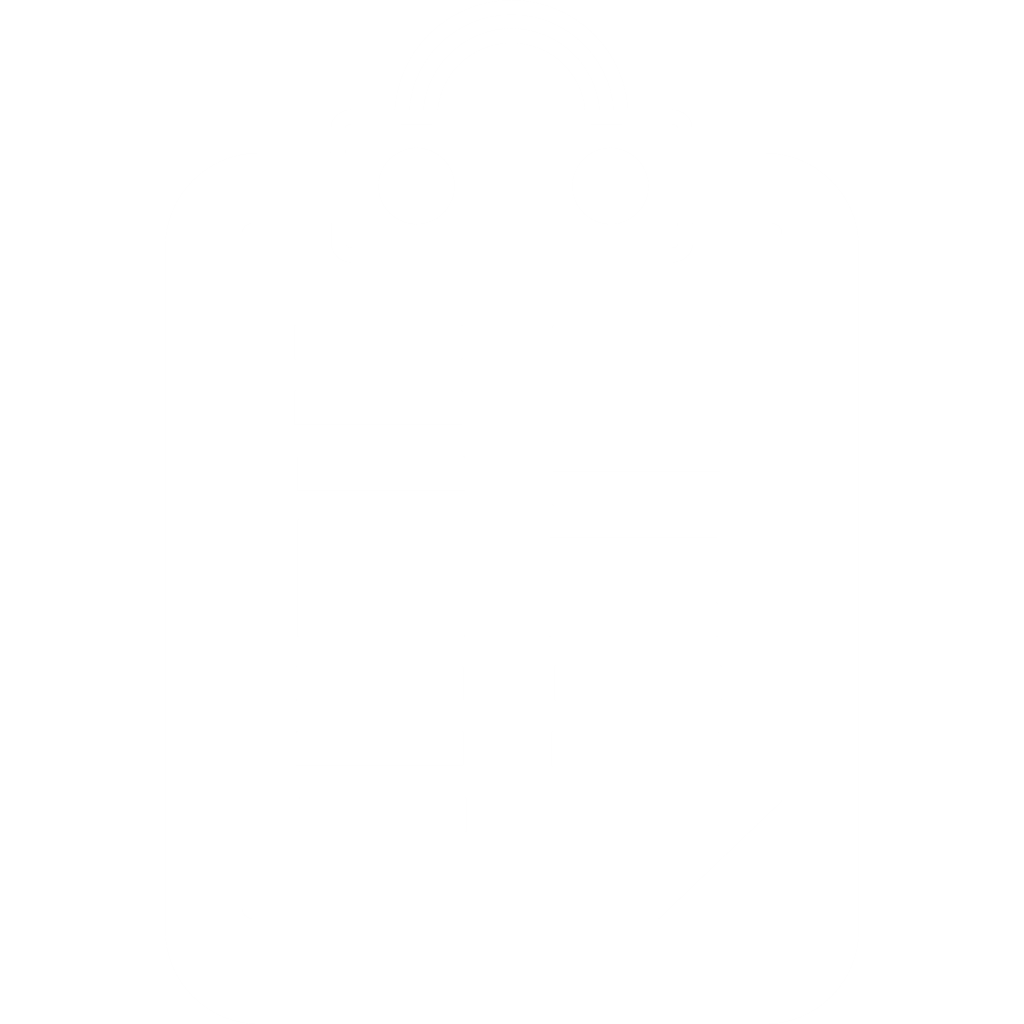 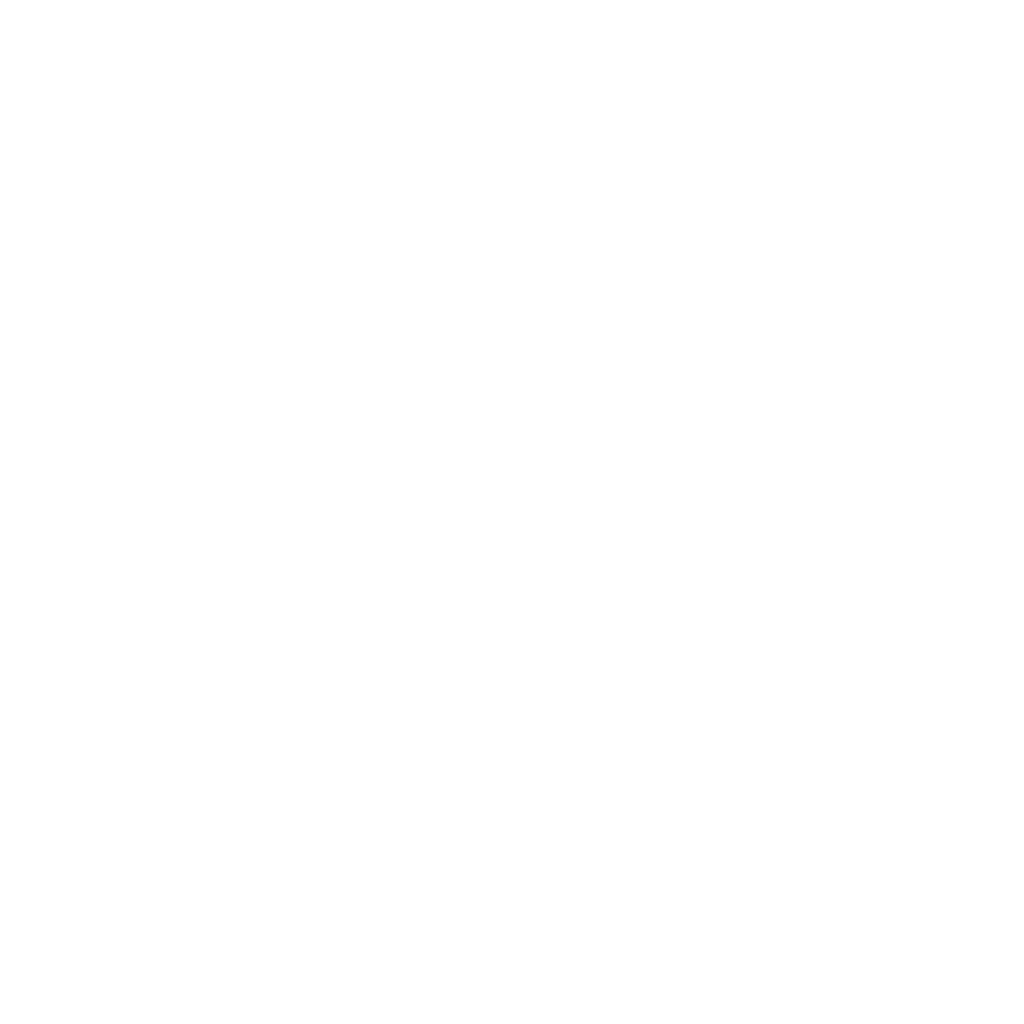 最终诊断：明确疾病名称及分型（如“重症社区获得性肺炎，肺炎链球菌感染”）
鉴别诊断：列出已排除疾病及依据（如“排除肺结核：T-SPOT阴性”）
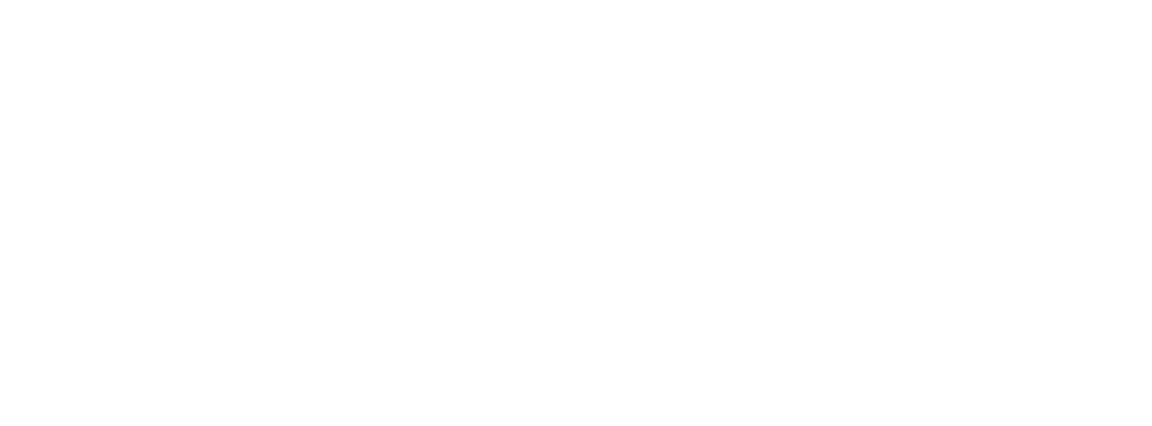 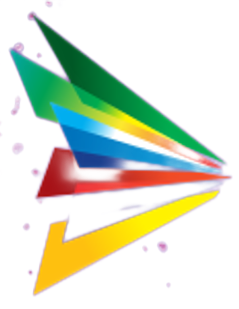 诊断与治疗-治疗经过
1.药物（名称、剂量、途径、疗程，如“莫西沙星400mg ivgtt qd×7天”）
2.手术（术式、日期）
3.指标追踪：治疗全程的体温及重要感染指标（如WBC、CRP、PCT）折线图
4.微生物/病理结果：培养结果（如“血培养：金黄色葡萄球菌”）、药敏试验，并附上相关检查结果的图片
5.影像学结果：如胸部CT结果，需要附上入院时、治疗过程中及出院前的影像学对比图片
6.方案调整：更改原因（如“因肾功能不全调整万古霉素剂量”）
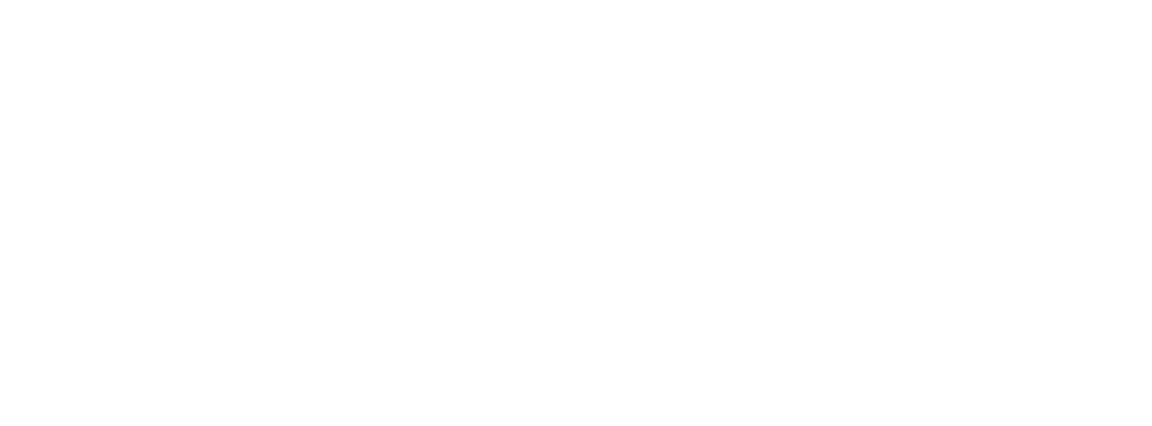 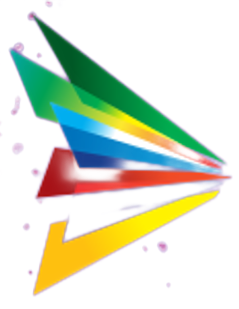 诊断与治疗-治疗经过
指标追踪示例
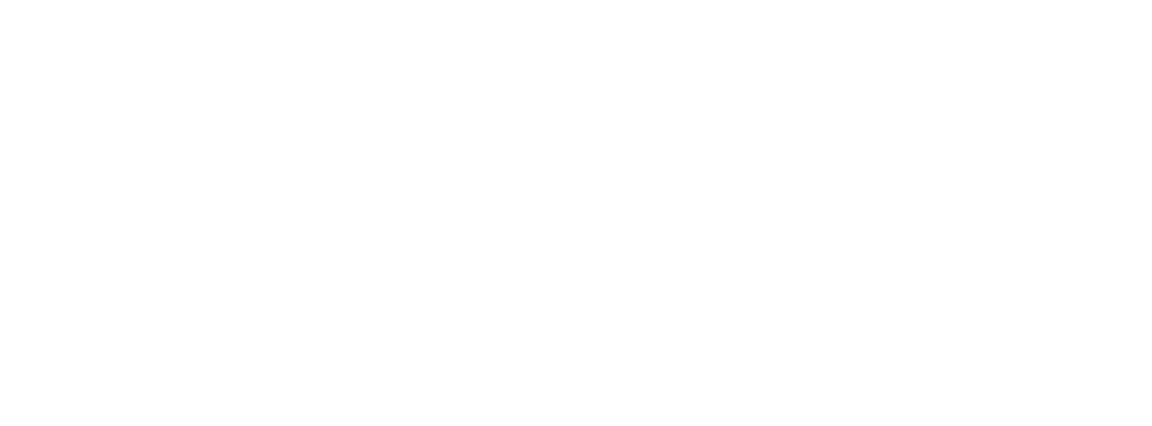 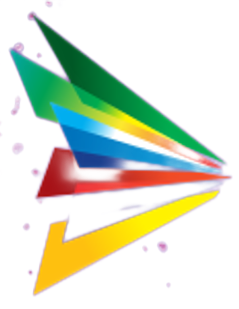 诊断与治疗-治疗经过
7.时间轴记录：干预措施和疾病转归时间轴图，包括启动经验性治疗、获得病原学结果、方案调整、其他重要干预措施（如机械通气、撤除ECMO）、好转出院等的时间节点
时间轴
记录示例：
2024-03-01 | 发热就诊 | 血常规示WBC、CRP、PCT升高 | 予xx经验性抗菌治疗
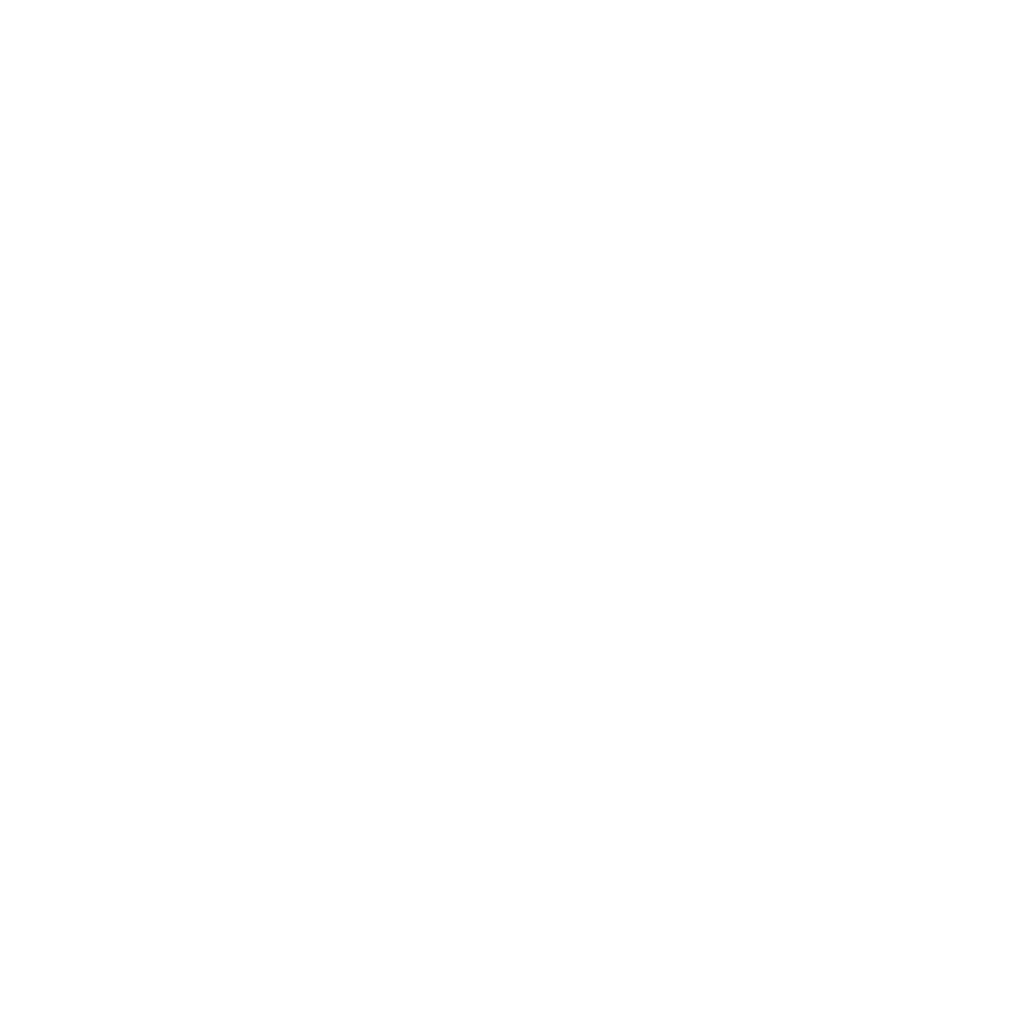 2024-03-03 | 血培养提示xx阳性 | 调整治疗方案 | WBC、CRP、PCT变化
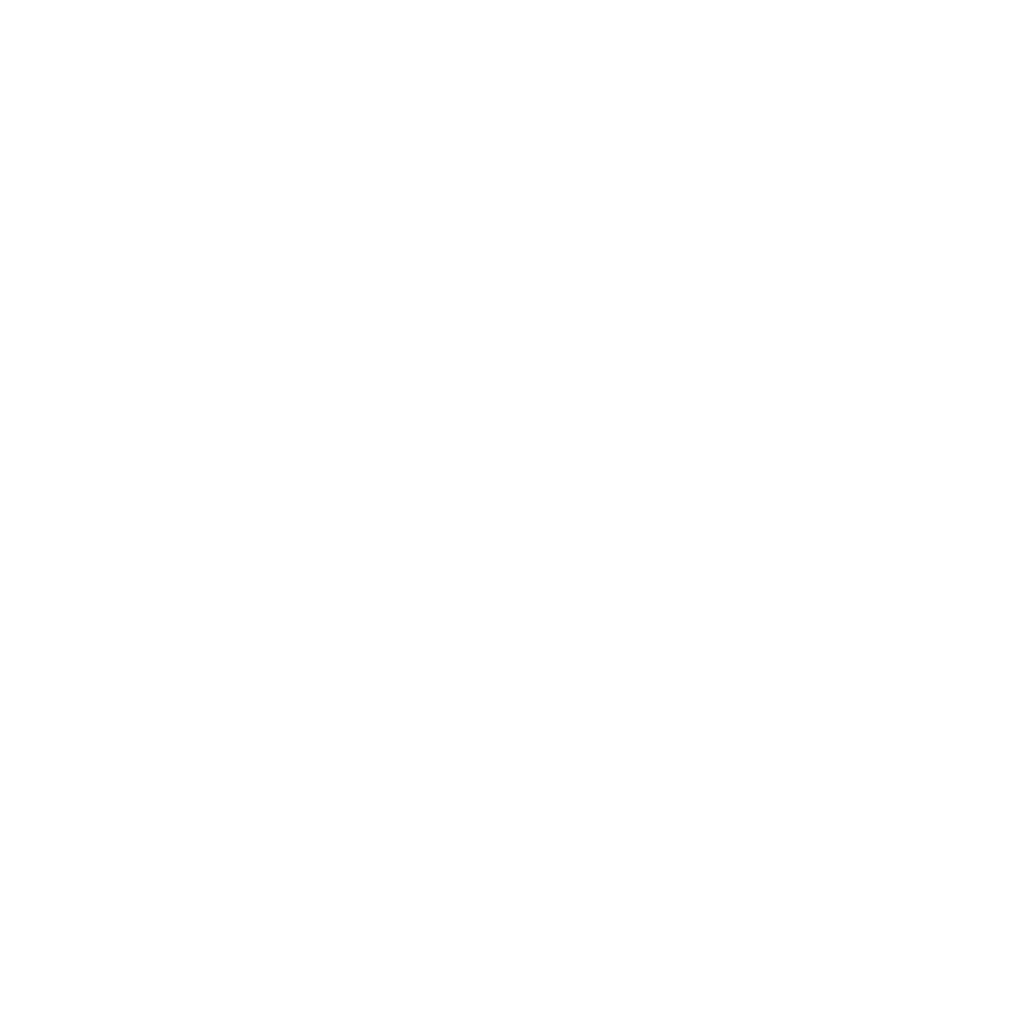 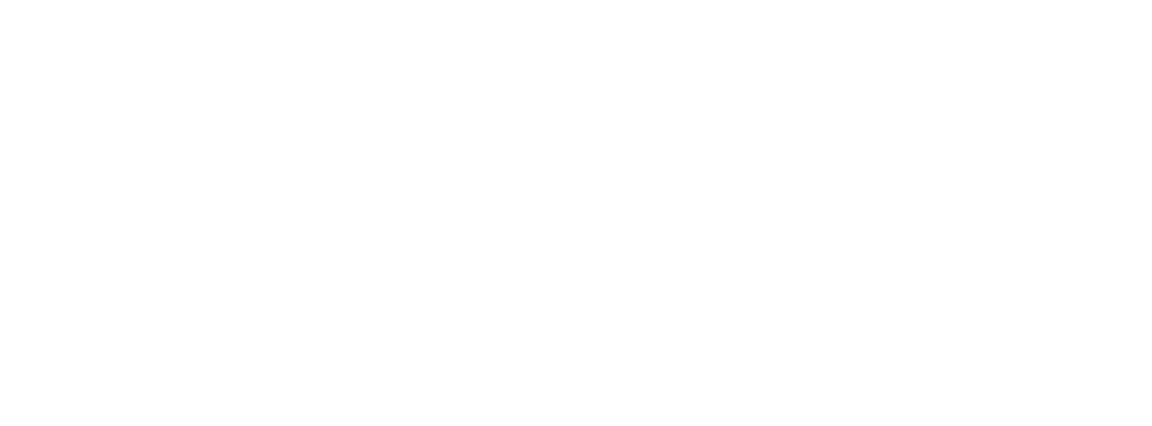 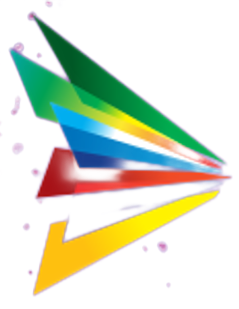 诊断与治疗-随访和结局
短期结局
长期随访
出院时症状、体征、检查结果（如“体温正常，WBC 6.0×10⁹/L”）、带药出院情况等
1个月后复查影像/功能恢复情况
患者反馈
不良事件
对治疗的满意度或主观感受
药物副作用、并发症（如“治疗中出现皮疹，考虑头孢过敏”）
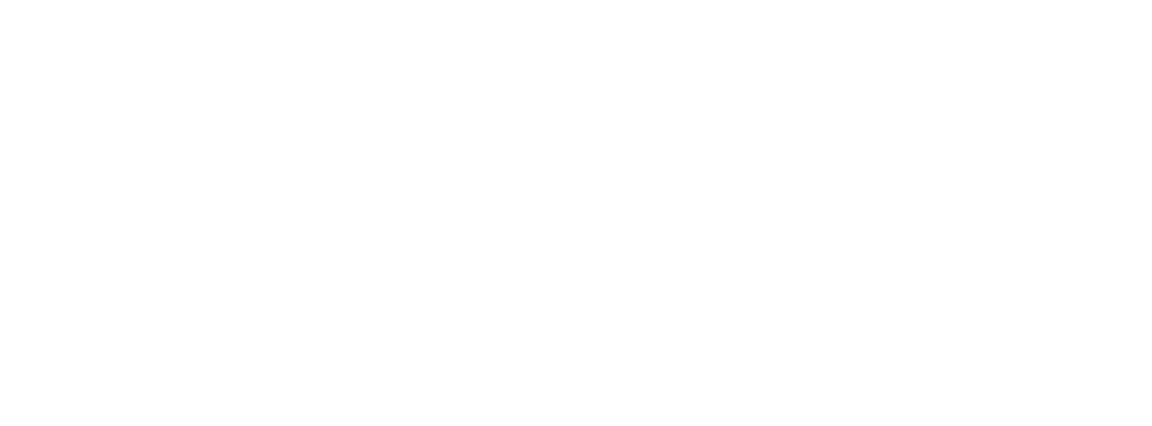 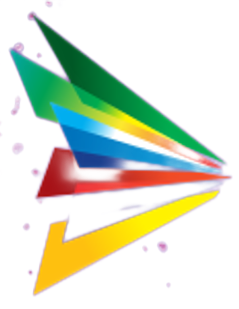 病例讨论
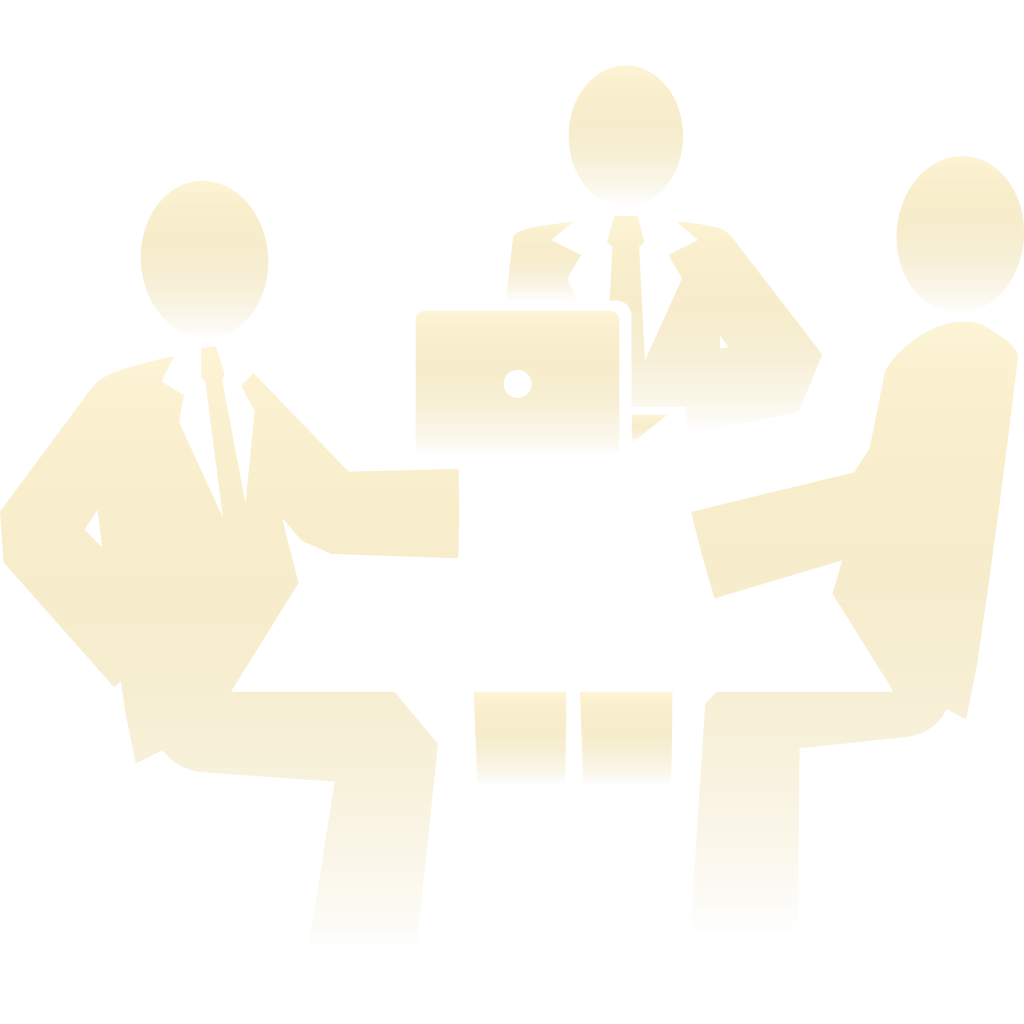 1.临床启示：诊断教训（如“早期忽视非典型病原体检测”）、治疗经验（如“联合用药缩短疗程”）
2.文献对比：与同类病例的异同点（引用2-3篇文献）
3.局限性：未完善的检查或潜在偏倚（如“未进行支气管肺泡灌洗”）
4.结论：总结核心观点（如“强化病原学筛查可改善不明原因肺炎预后”）
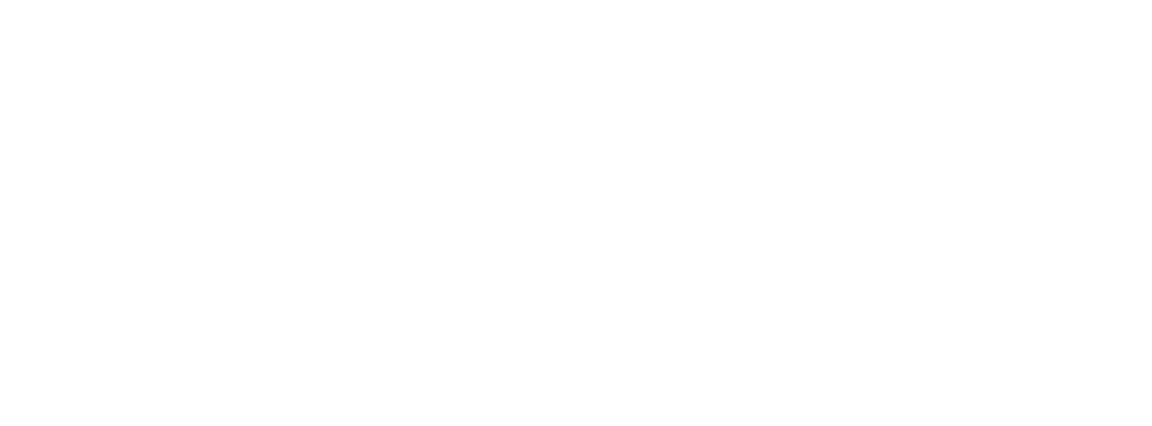 谢谢观看
THANKS